Иллюстративный ряд к сказке Г.-Х. Андерсена «Стойкий оловянный солдатик»
Автор: Станкова Наталия Валентиновна, учитель начальных  классов МОУ «Беляницкая СОШ 
Сонковского района Тверской области»
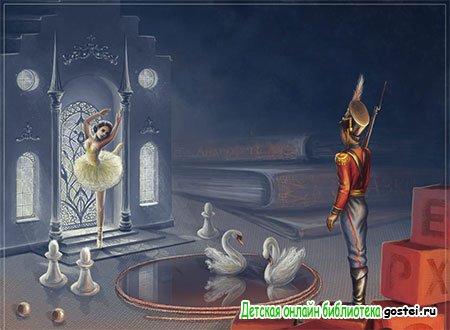 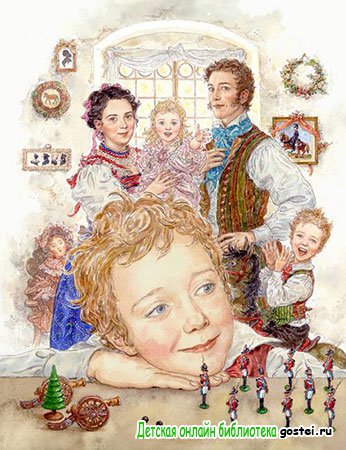 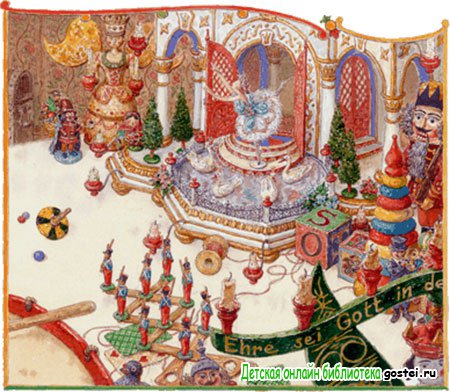 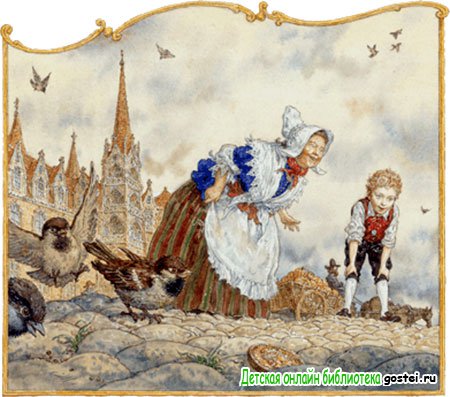 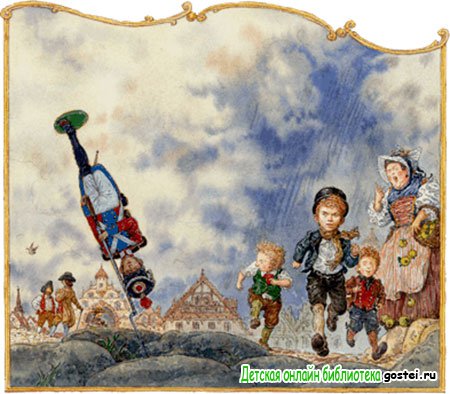 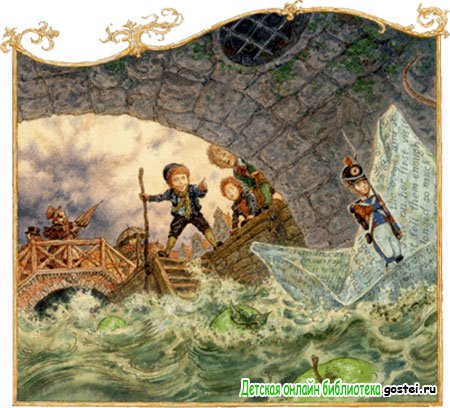 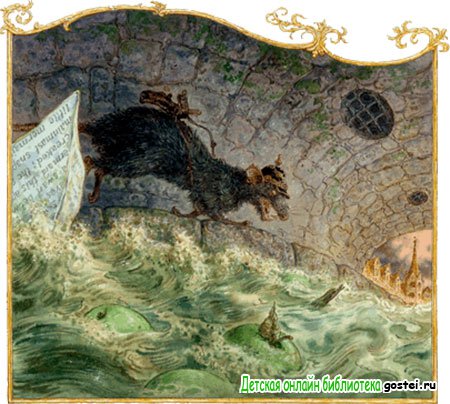 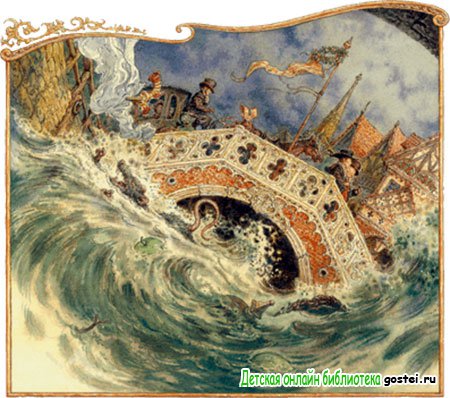 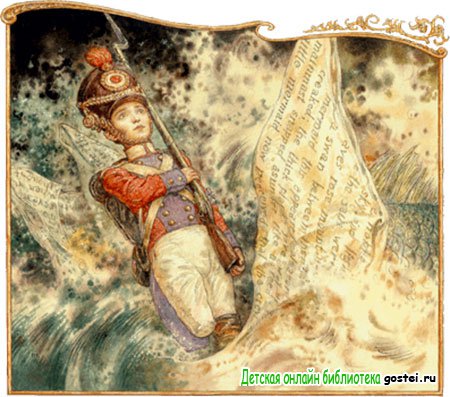 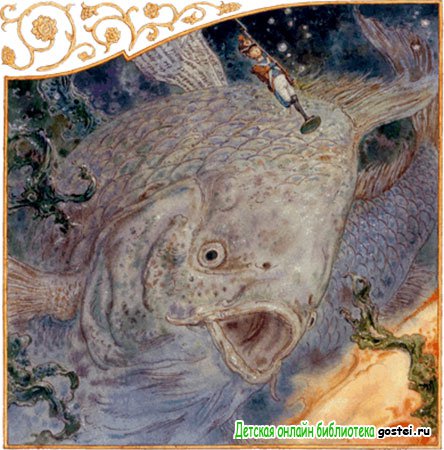 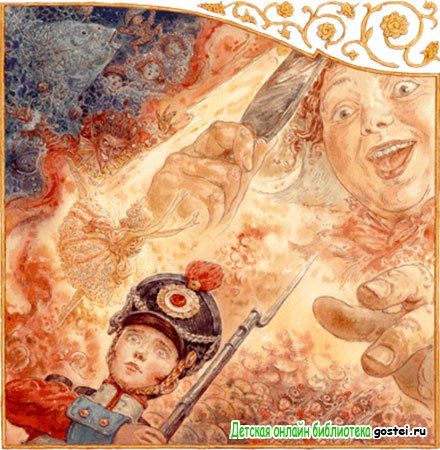 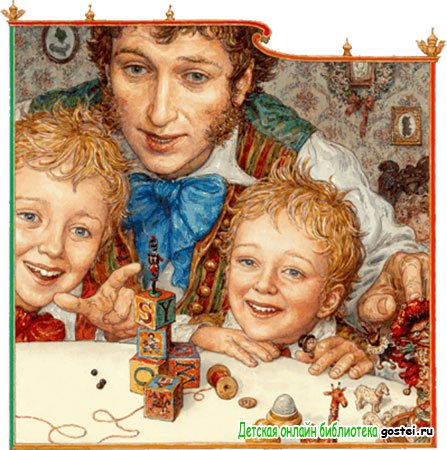 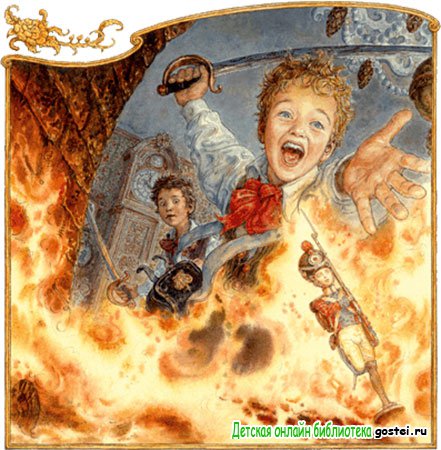 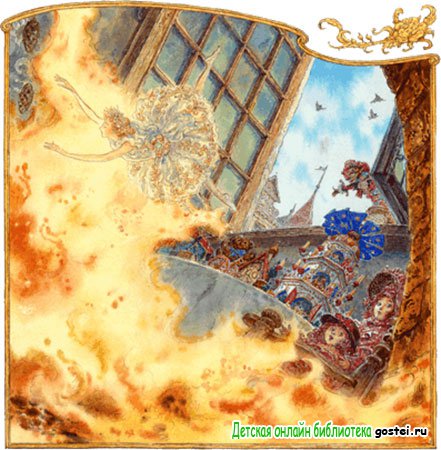 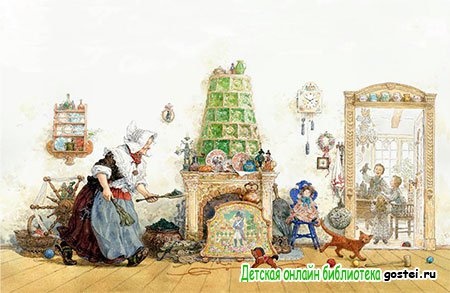 http://gostei.ru/skazki/skazki-andersena/96-stoykiy-olovyannyy
-soldatik-skazka-andersena.html  иллюстрации
Шаблон создан учителем начальных
 классов МОУ Беляницкая СОШ
Сонковского района Тверской области
Станковой Н.В.